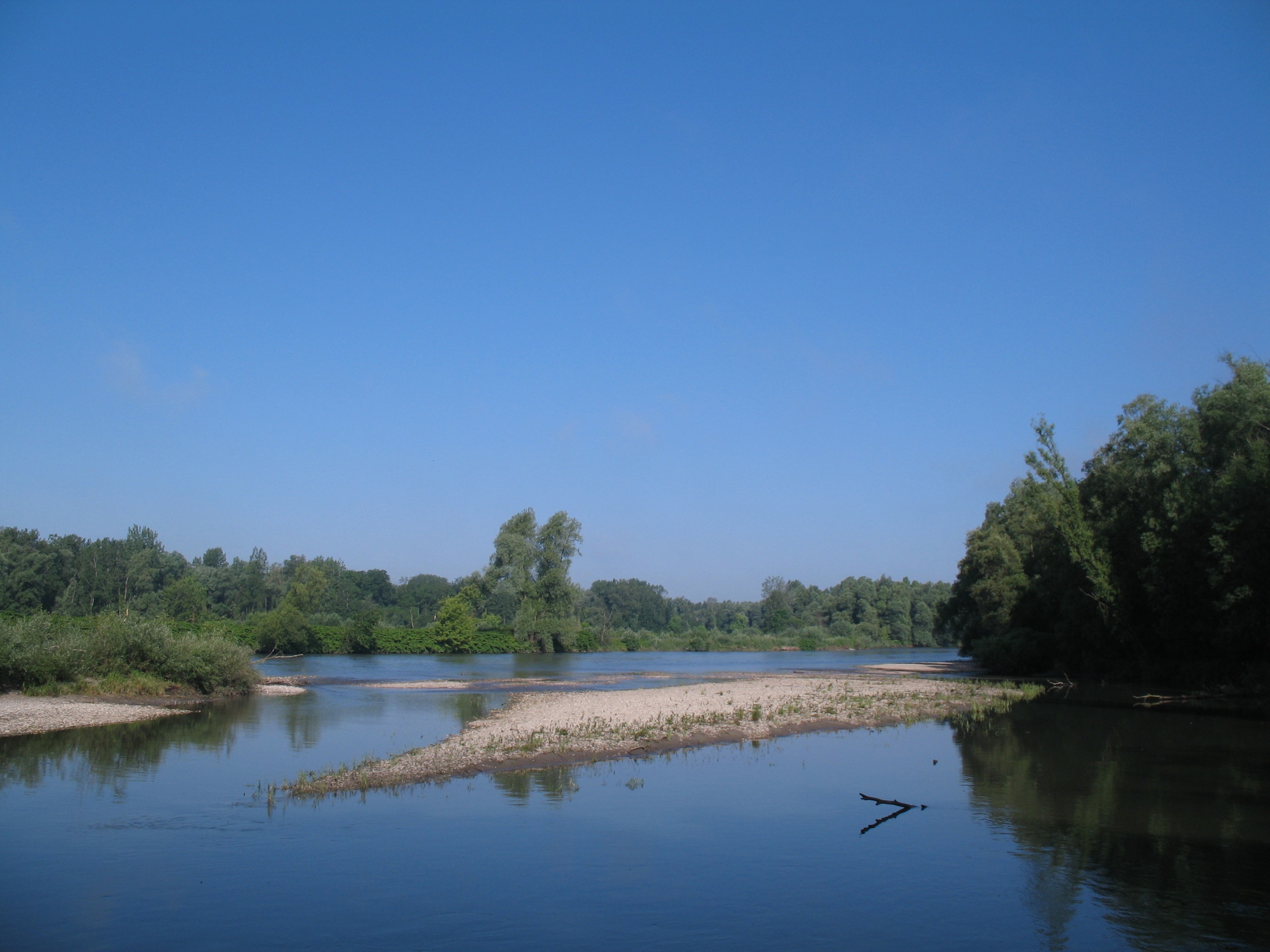 Izbrane vrste ptic gnezdilk ob reki MuriNataša Bavec
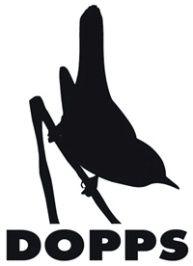 Knjižnica Murska Sobota 
  17. november 2016
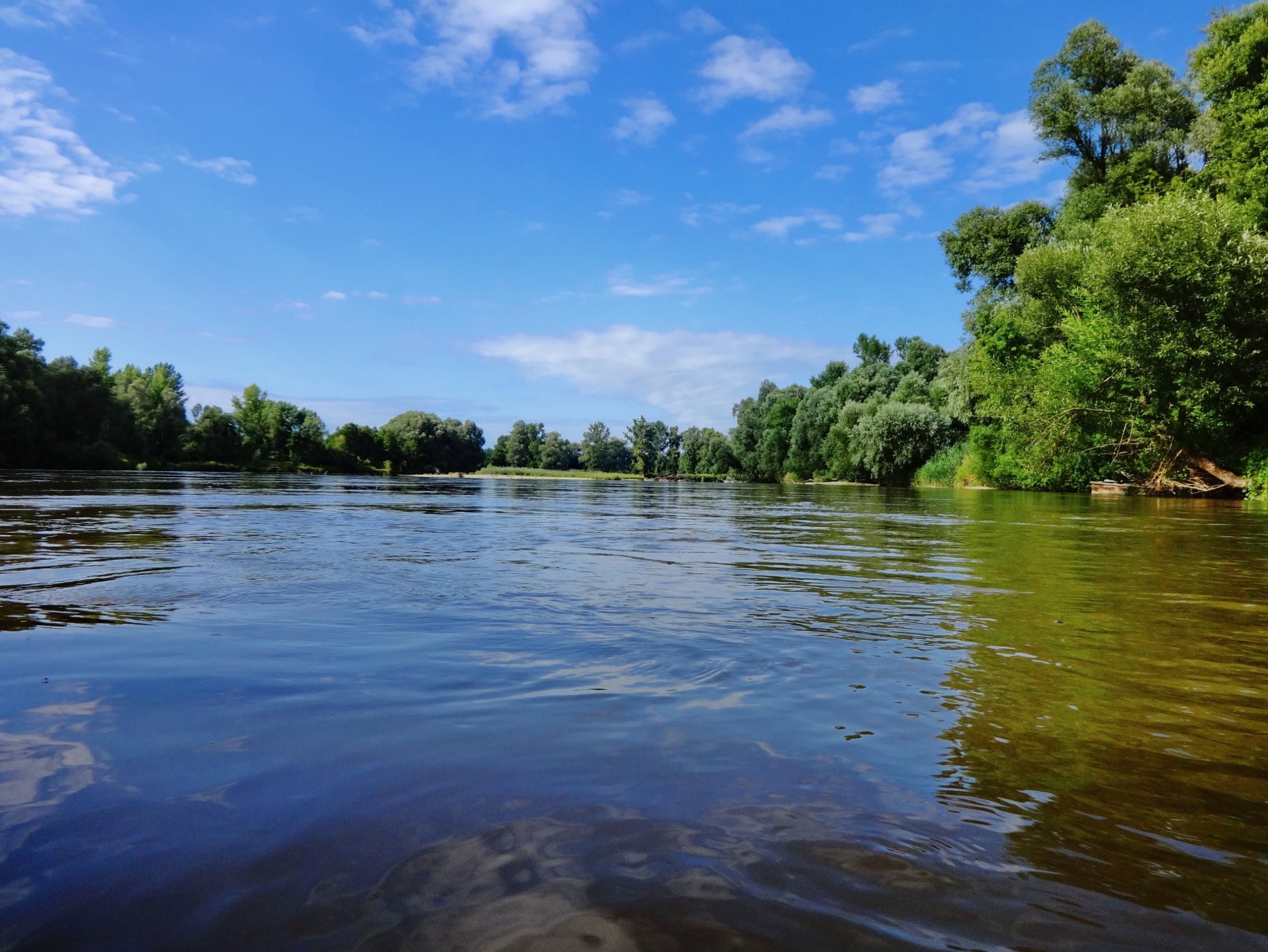 Reka Mura v Sloveniji
Nižinska reka z ohranjeno rečno dinamiko
Prodišča, otočki, erodirani bregovi, rečni rokavi, mrtvice
Indikatorske vrste – ohranjenost narave
Regulacija
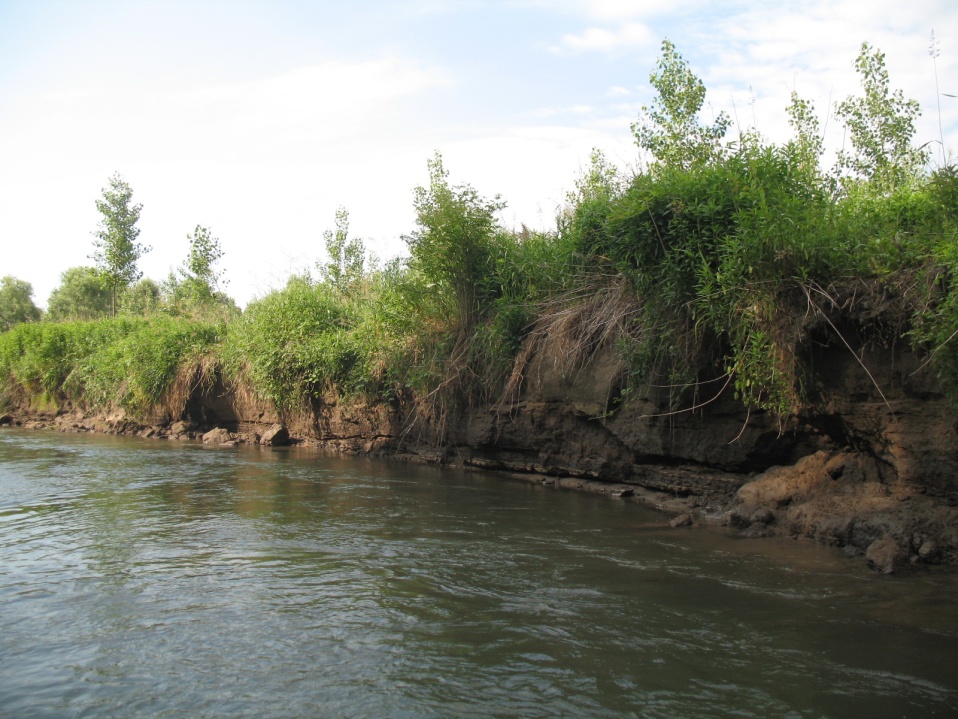 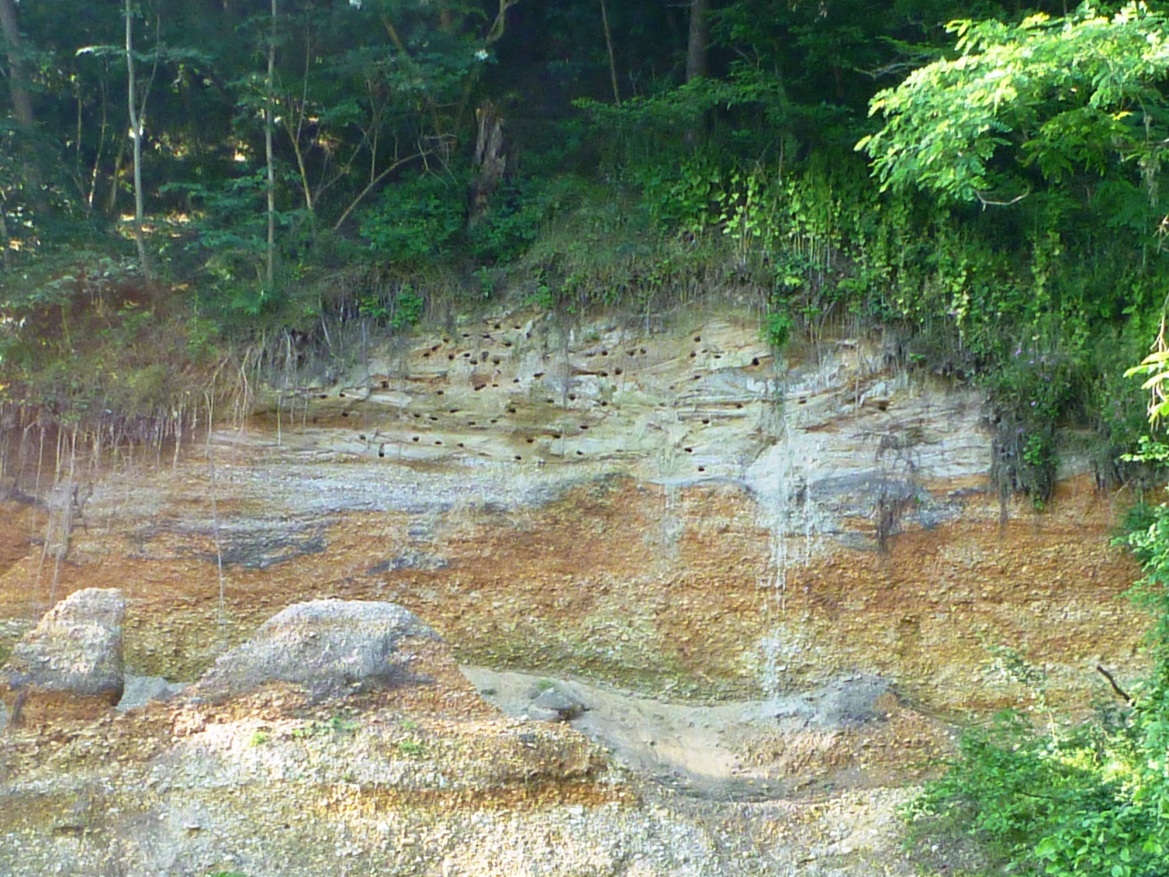 Erodirane peščene stene
Foto: Aleksander Koren
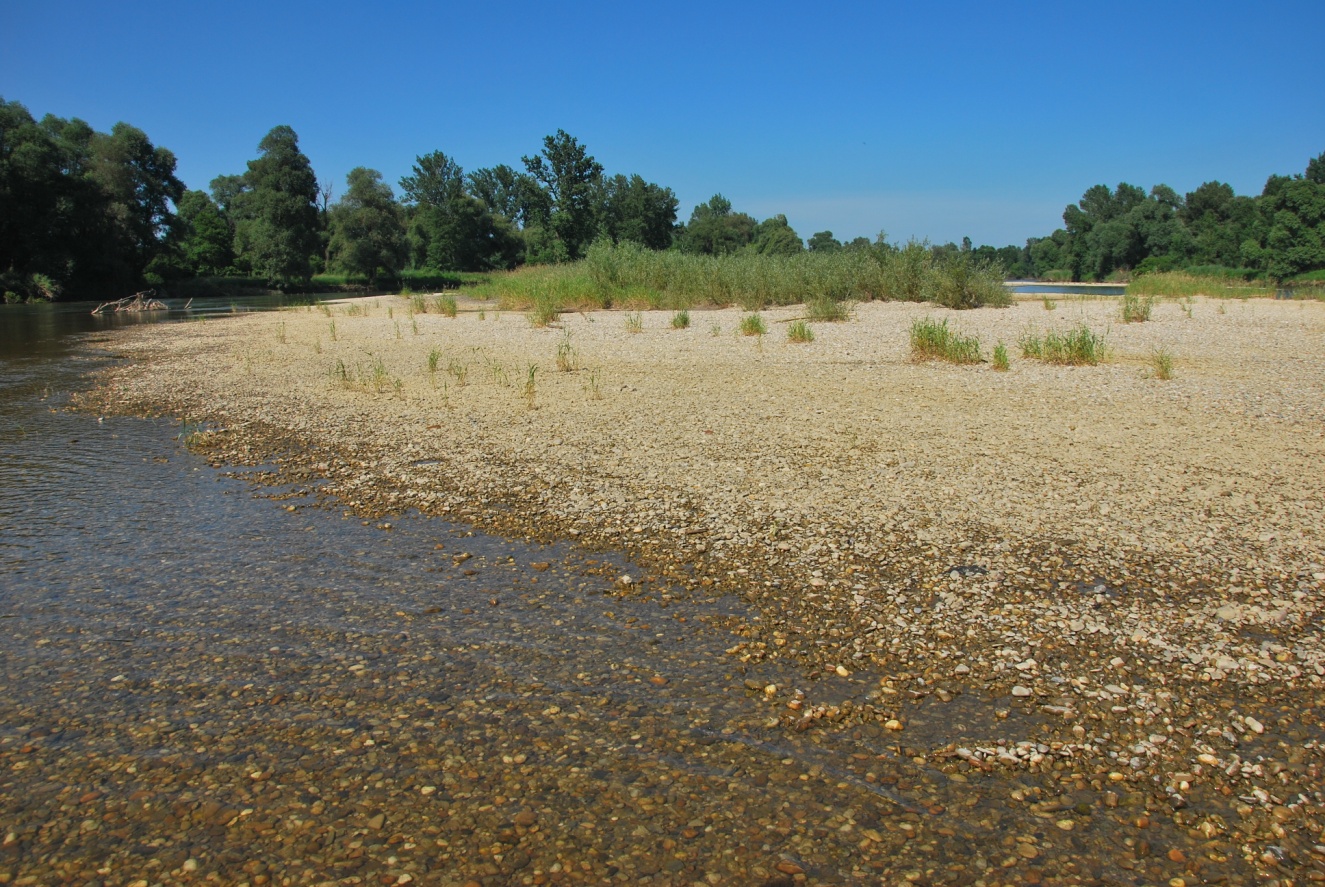 Prodišča
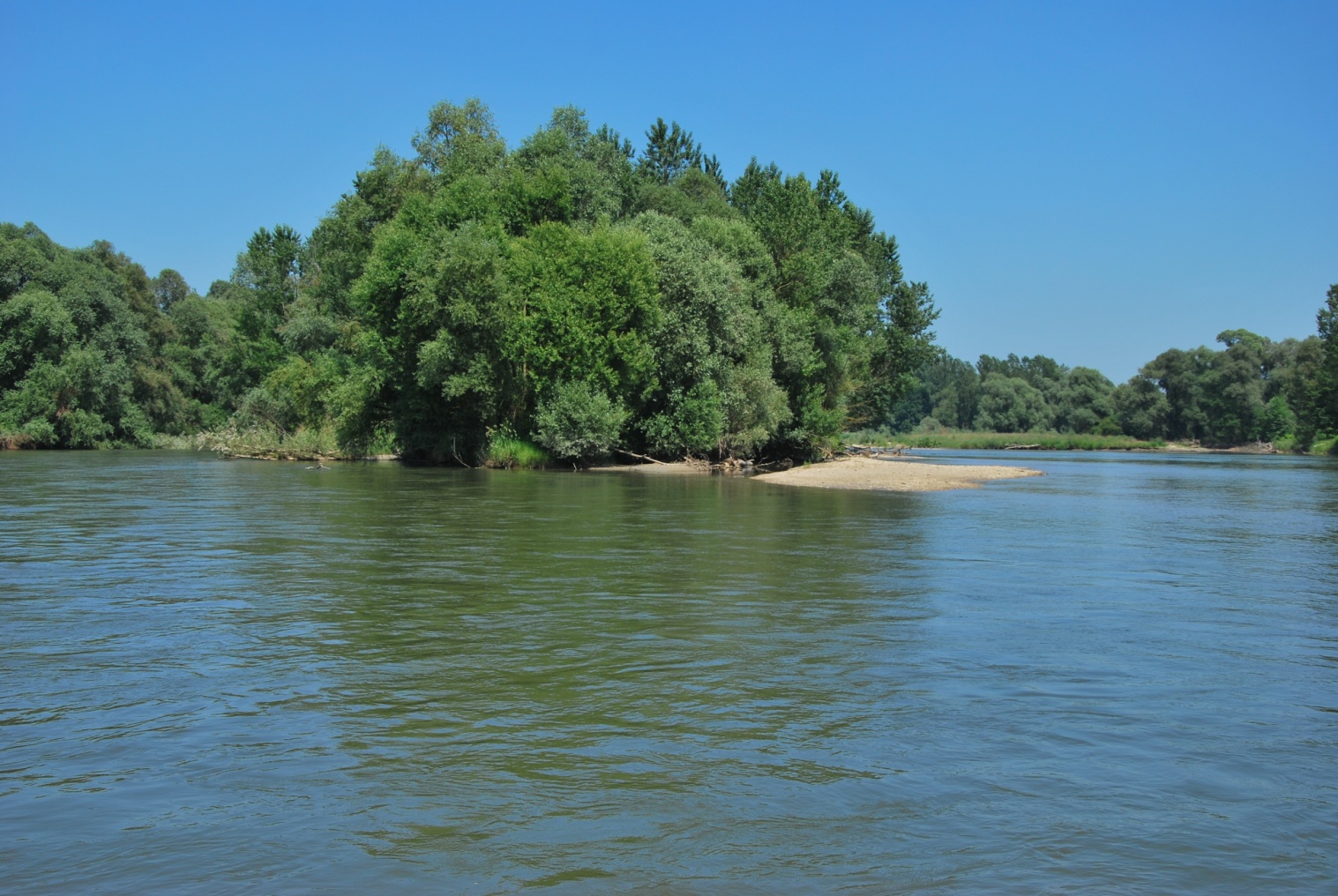 Foto: Gregor Domanjko
Mali deževnik Charadrius dubius
Gola prodišča
Antropogeni habitati – nadomestek
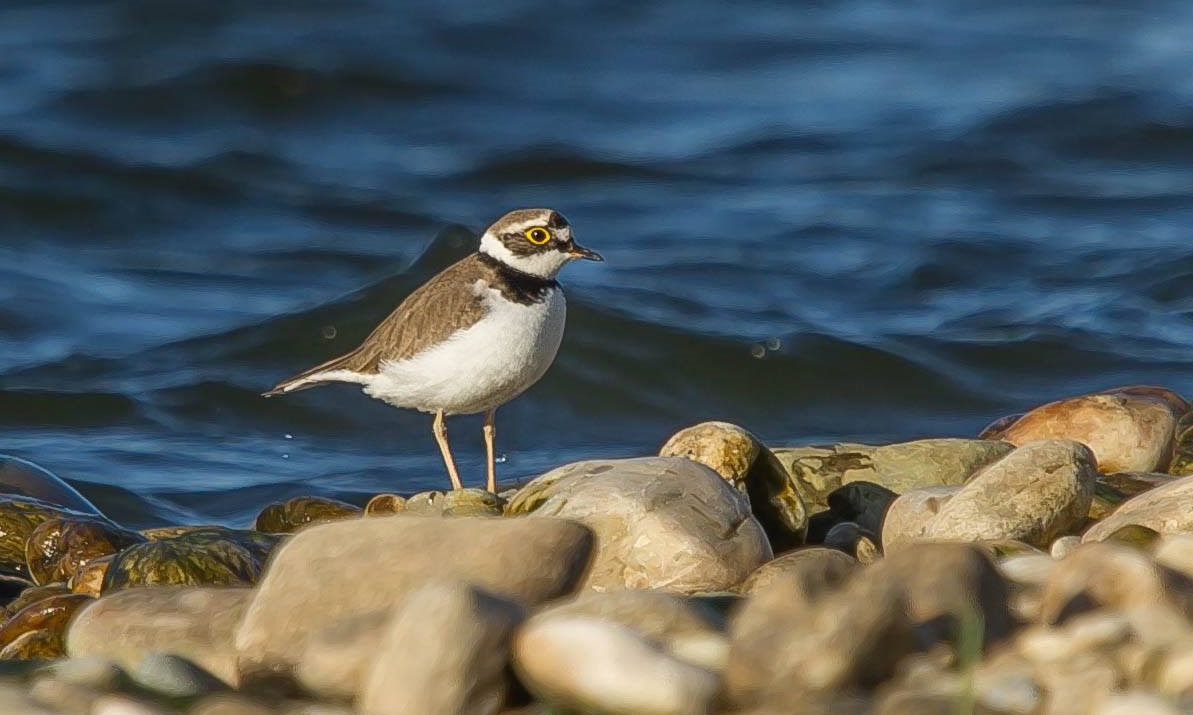 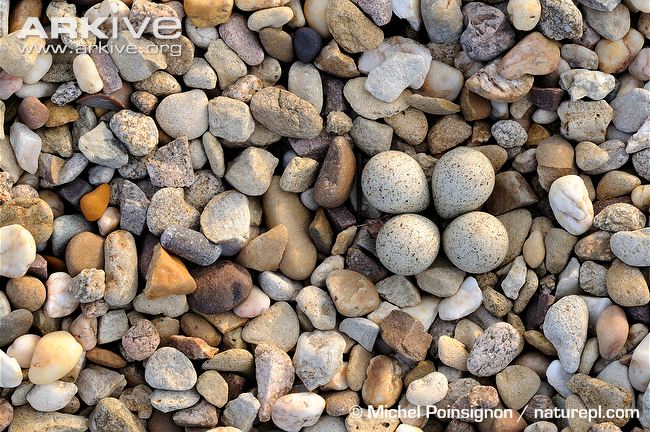 Foto: Pascal Marič
Mali martinecActitis hypoleucos
Naravni deli rek - prodišča in razgibani bregovi
Malo lesne vegetacije
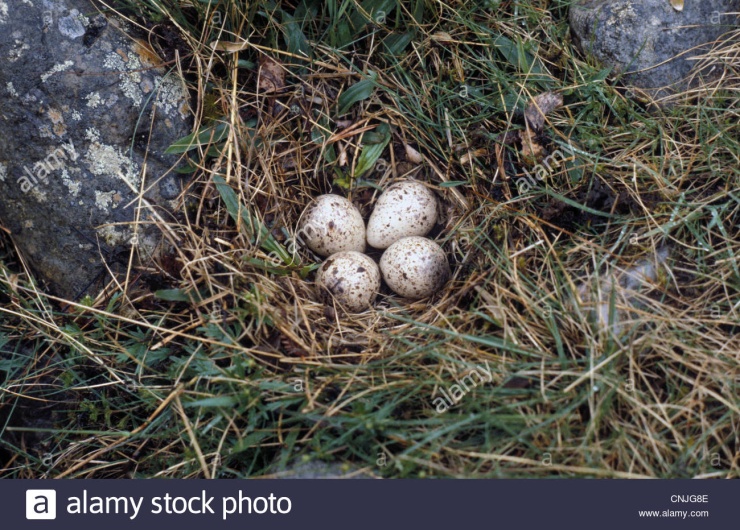 Foto: Robi Šiško
VodomecAlcedo atthis
Počasi tekoče, stoječe vode
Navpične, previsne stene
Antropogena in naravna gnezdišča
Foto: Vilibald Marič
Foto: Gregor Domanjko
Izvedba popisa
Gnezditvena sezona
2x letno
2 odseka
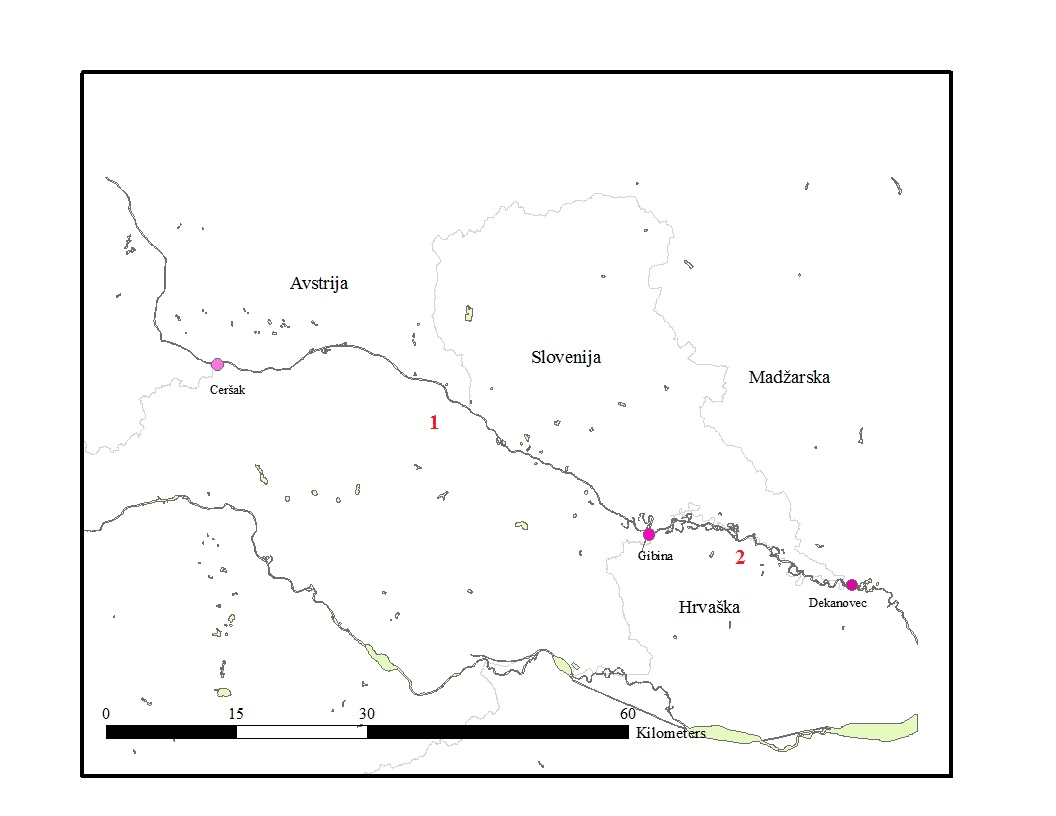 Stene in prodišča
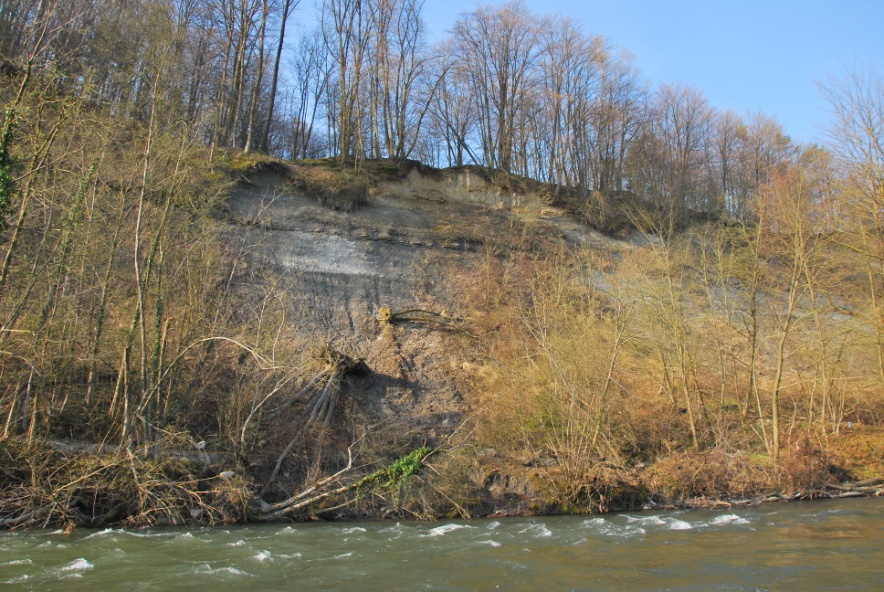 Stene:
	- zgornji del: 25 (12)
	- spodnji del: 37 (20)

Prodišča:
zgornji del: 27 (6; 9)
spodnji del: 35 (23; 22)
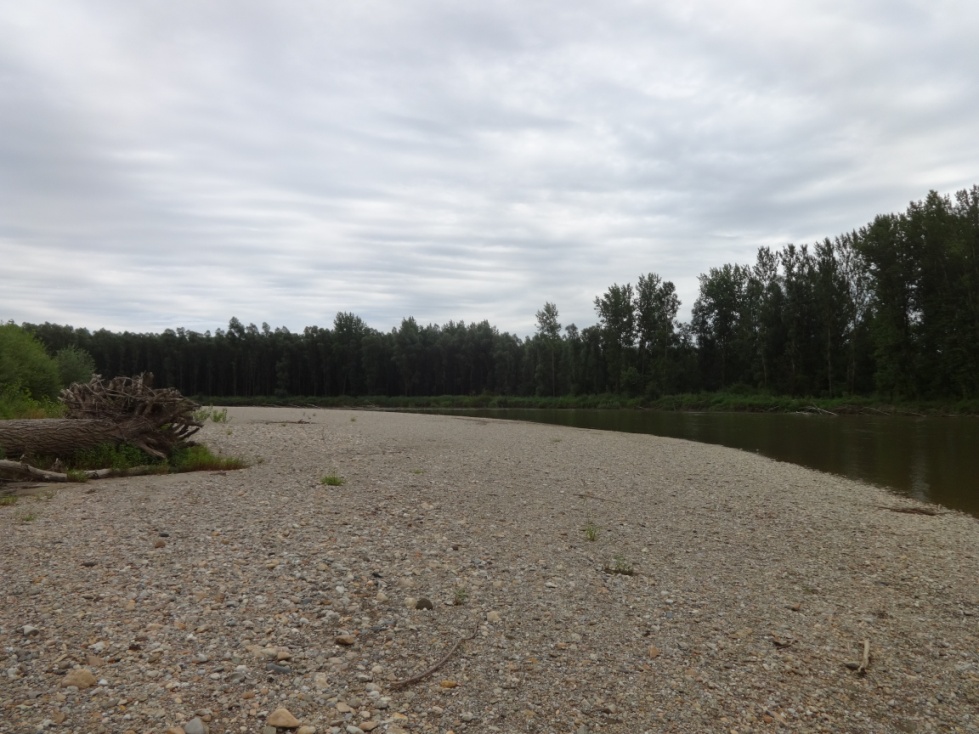 Številčnost in gnezditvena gostota vodomca
Številčnost in gnezditvena gostota malega martinca
Številčnost in gnezditvena gostota malega deževnika
Vpliv prisotnosti prodišč in peščenih sten

 - Gnezditvena gostota malega deževnika višja v spodnjem delu
Gnezditvena gostota malega martinca višja v spodnjem delu
- Gnezditvena gostota vodomca višja v spodnjem delu
Dejavniki, ki vplivajo na ciljne gnezdilke rečne struge

 - Hidrološke razmere
 - Rečne strukture
 - Antropogeni dejavniki
 - Biotski dejavniki
Primerjava z Dravo in Savo
- Vodomec: Sava (0,4), Drava (0,3-0,4) 

- Mali martinec: Sava (0,4), Drava (1,1)

 - Mali deževnik: Sava (1,0), Drava (1,3-1,6)
Vrste Natura2000 Mura
Veliki žagar, prepelica, čapljica, velika bela čaplja, črna štorklja, bela štorklja, belorepec, sršenar, mokož, grahasta tukalica, mala tukalica, mali deževnik, mali martinec, vodomec, čebelar, črna žolna, pivka, vijeglavka, srednji detel, breguljka, pogorelček, pisana penica, bičja trstnica, kobiličar, trstni cvrčalec, rakar, severni kovaček, belovrati muhar, plašica, rjavi srakoper
Zanimive vrste
Pikasti, močvirski in zelenonogi martinec
Škrjančar, ribji orel, rjavi lunj in skobec
Divja grlica, grivar, duplar
Sivi muhar, siva pastirica
Rečni cvrčalec, močvirska trstnica
Kvakač
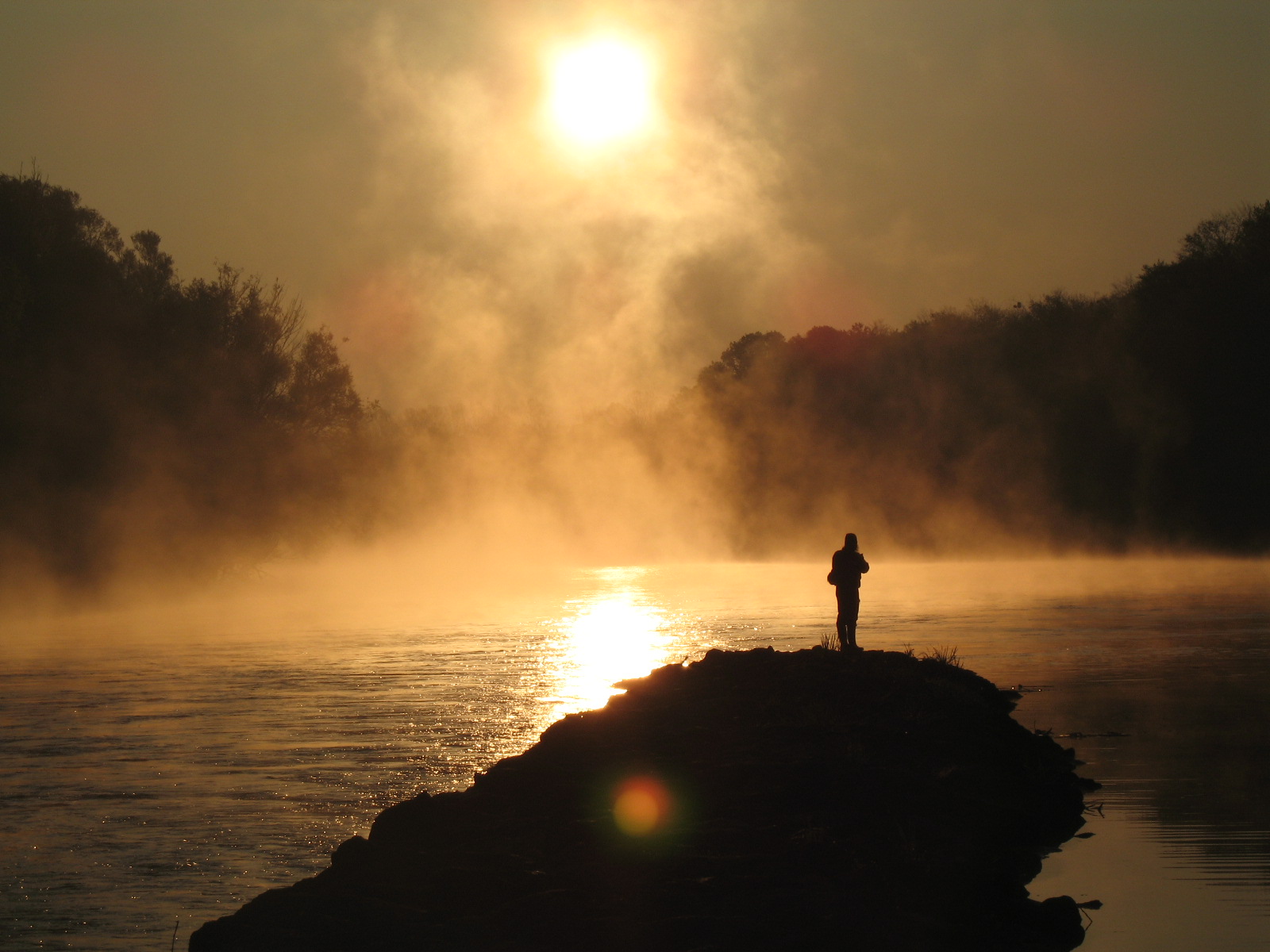 Viva la MURA!